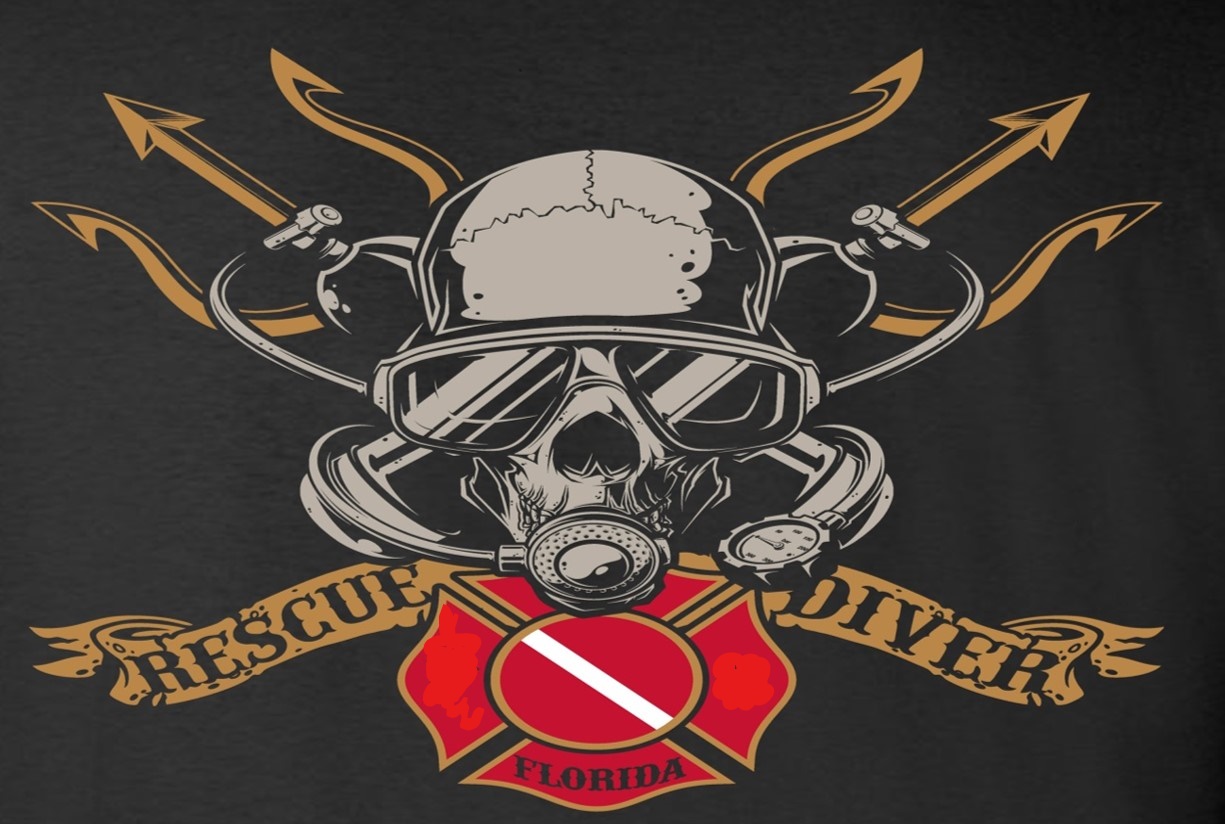 The rescue company 1
Helicopter Swiftwater Rescue
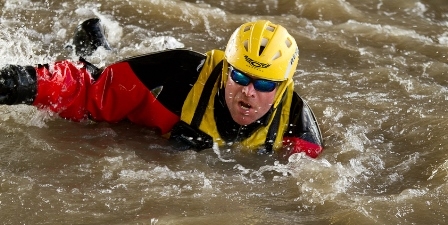 Wading, Swimming, and Crossings
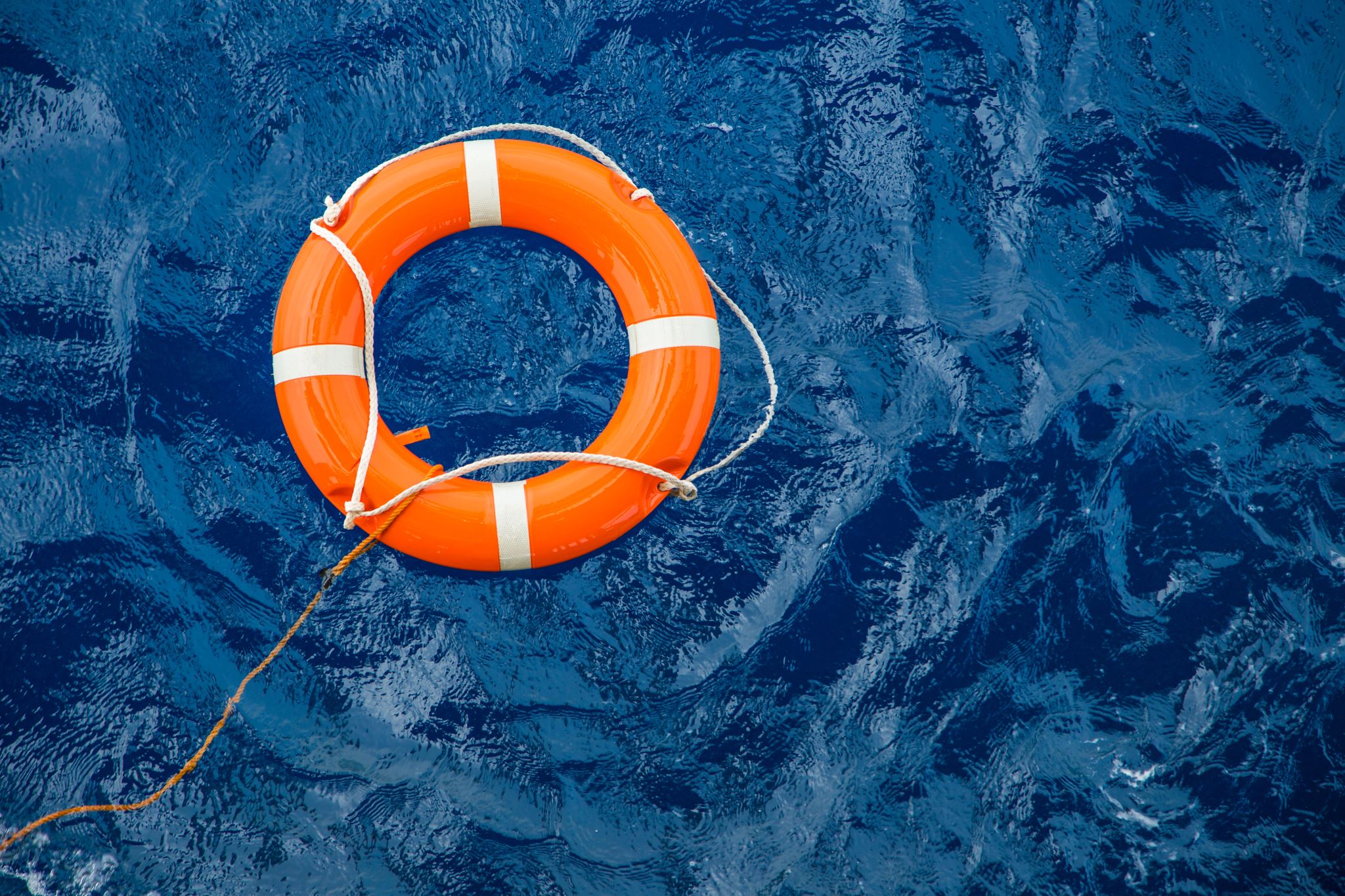 Wading, Swimming, and Crossings
Rescuers have a need to move around in the water to effect rescues.
 They can wade in the water, swim, or use crossing techniques. 
A secondary benefit of wading and swimming is that they increase the comfort level of rescuers in the water.
Wading Techniques
solo wading with a paddle
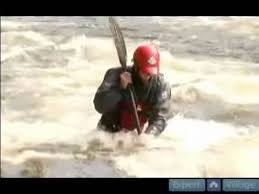 two-person wading
Four-Person "Huddle
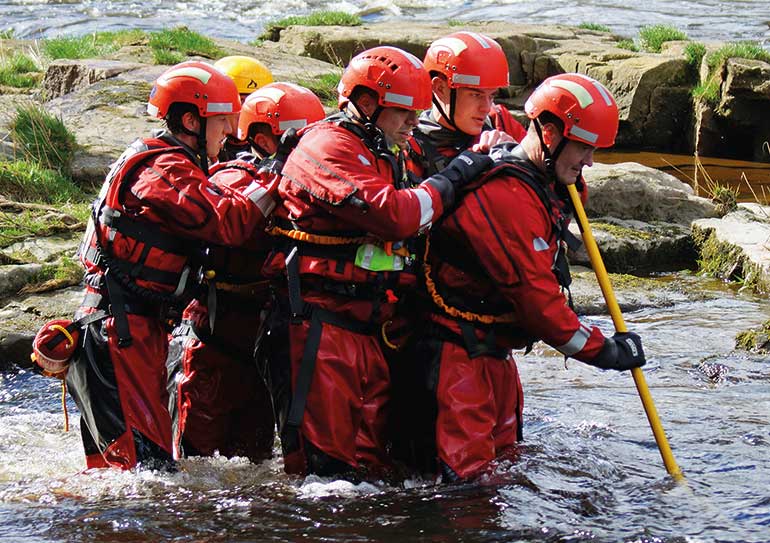 Pyramid
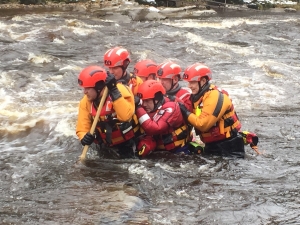 Pyramid
The pyramid can move a lot of people in the water and it can be used to alter the river dynamics.
in-line crossing
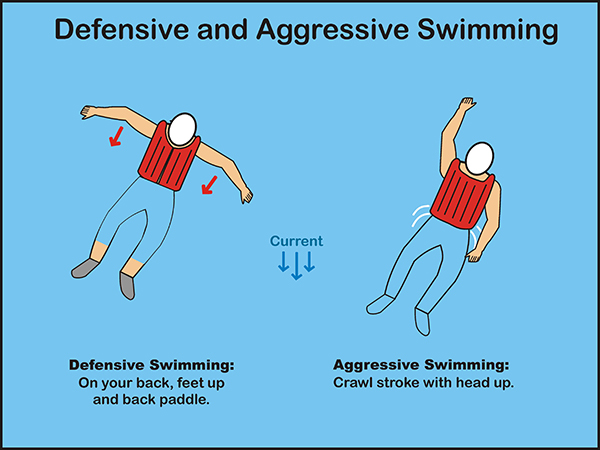 Swiftwater Swimming Techniques
Defensive
Aggressive
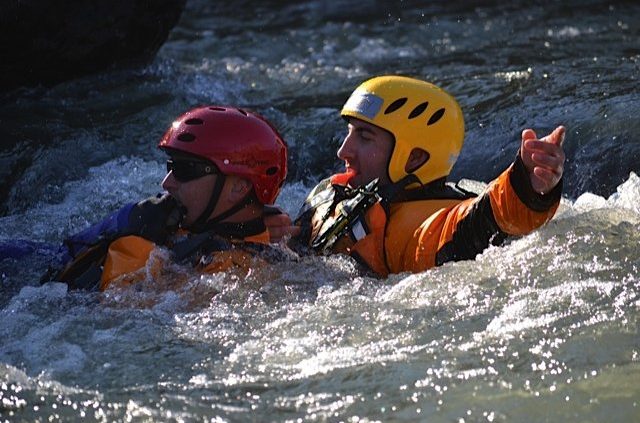 defensive swimming
the swimmer floats on her back with her feet on the surface and pointing downstream.
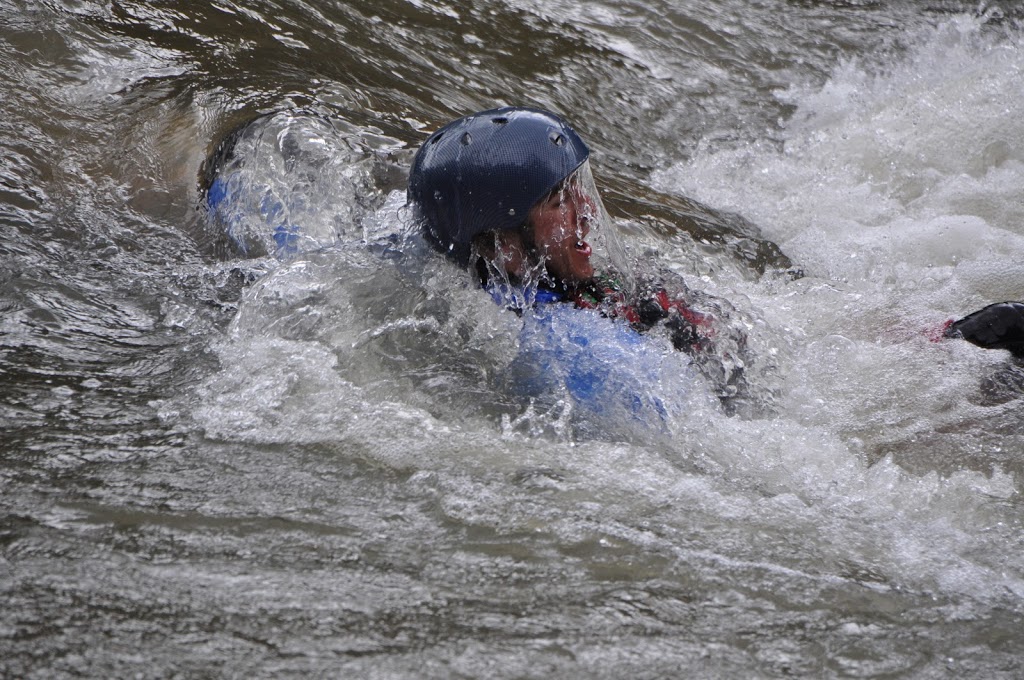 defensive swimming
If the swimmer wants to move laterally or across the current, she rotates her body so that is no longer parallel with the current and uses her arms to back paddle.
defensive swimming
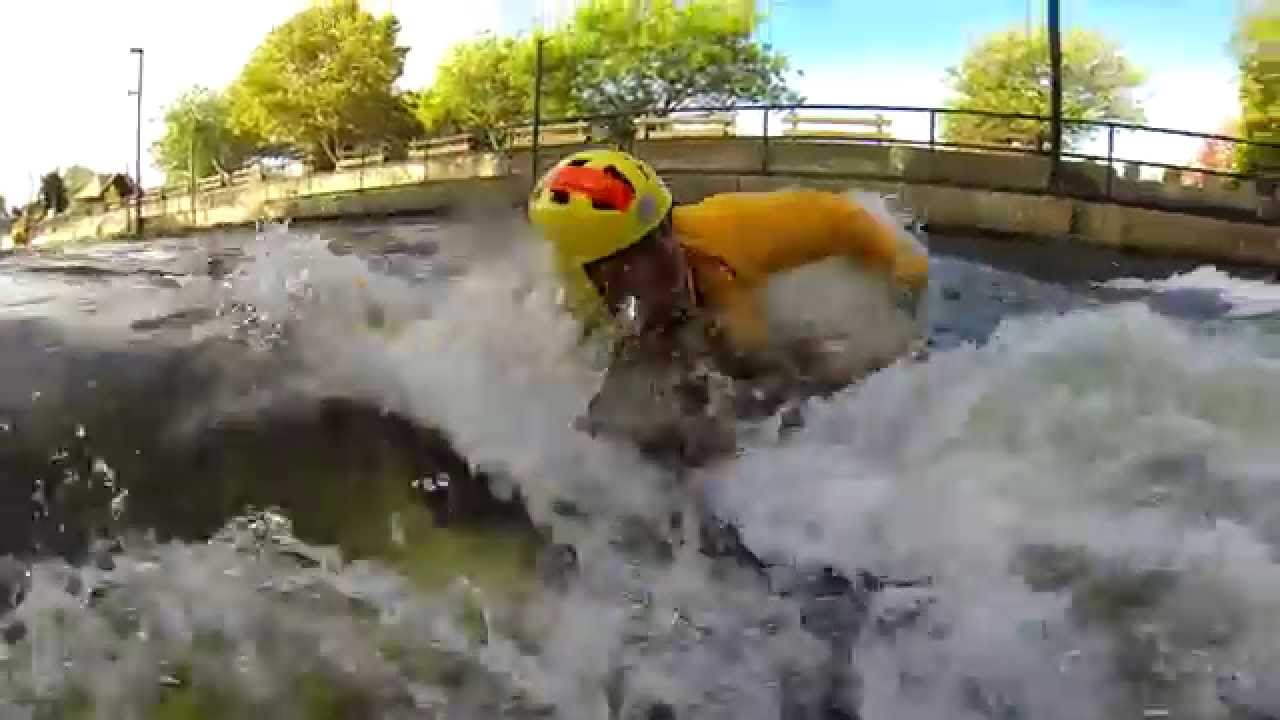 Aggressive swimming
is the crawl stroke with the head up out of the water as much as possible so that the swimmer can see where she is swimming. 
When swimming, the emphasis is on pulling the swimmer through the water with the arms.
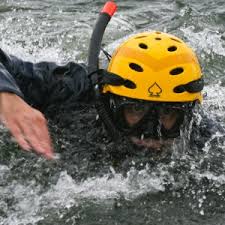 Aggressive swimming
Excessive kicking uses more energy than the propulsion it provides.
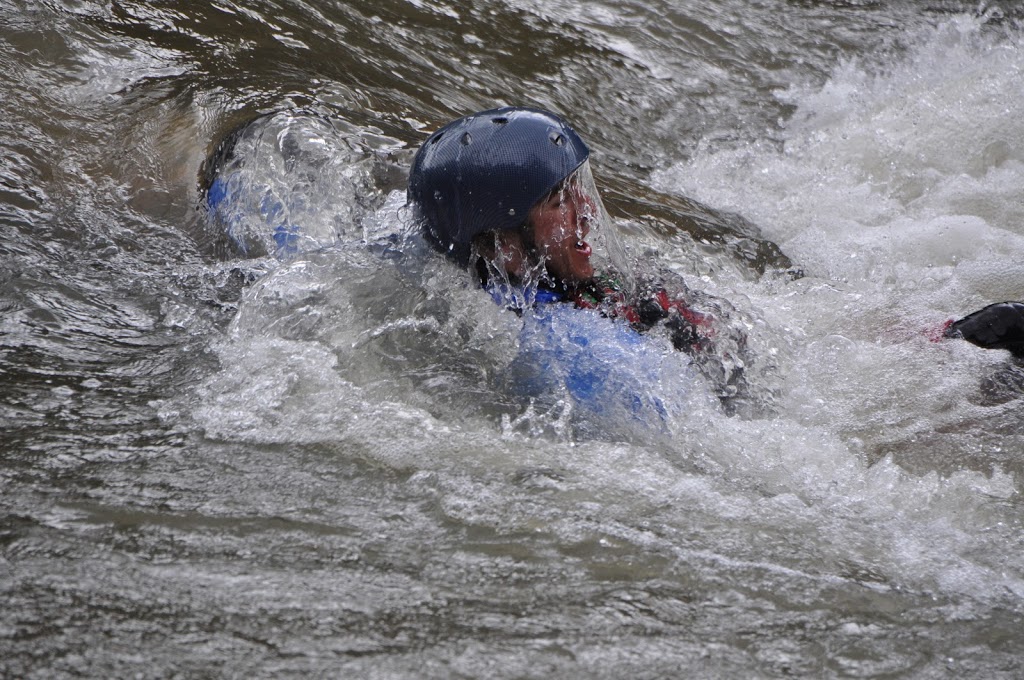 The barrel roll
is a technique used to help a swimmer break the eddy line and enter the eddy. For the purposes of discussion the barrel roll is broken into three phases.
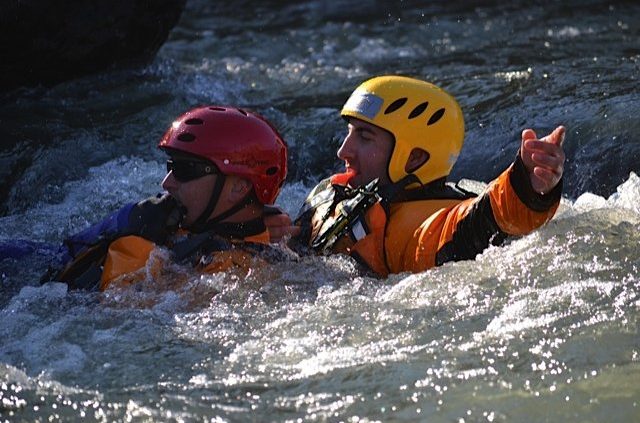 The barrel roll
Entry
As the swimmer approaches the eddy, the swimmer in defensive swimmer mode reaches over into the eddy with his right arm and plants the hand into the upstream moving water in the eddy.
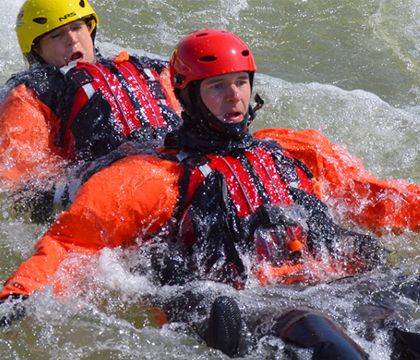 The barrel roll
Scoop the eddy water with the right hand and barrel roll over the arm. This tends to move or rotate the body laterally into the eddy.
The barrel roll
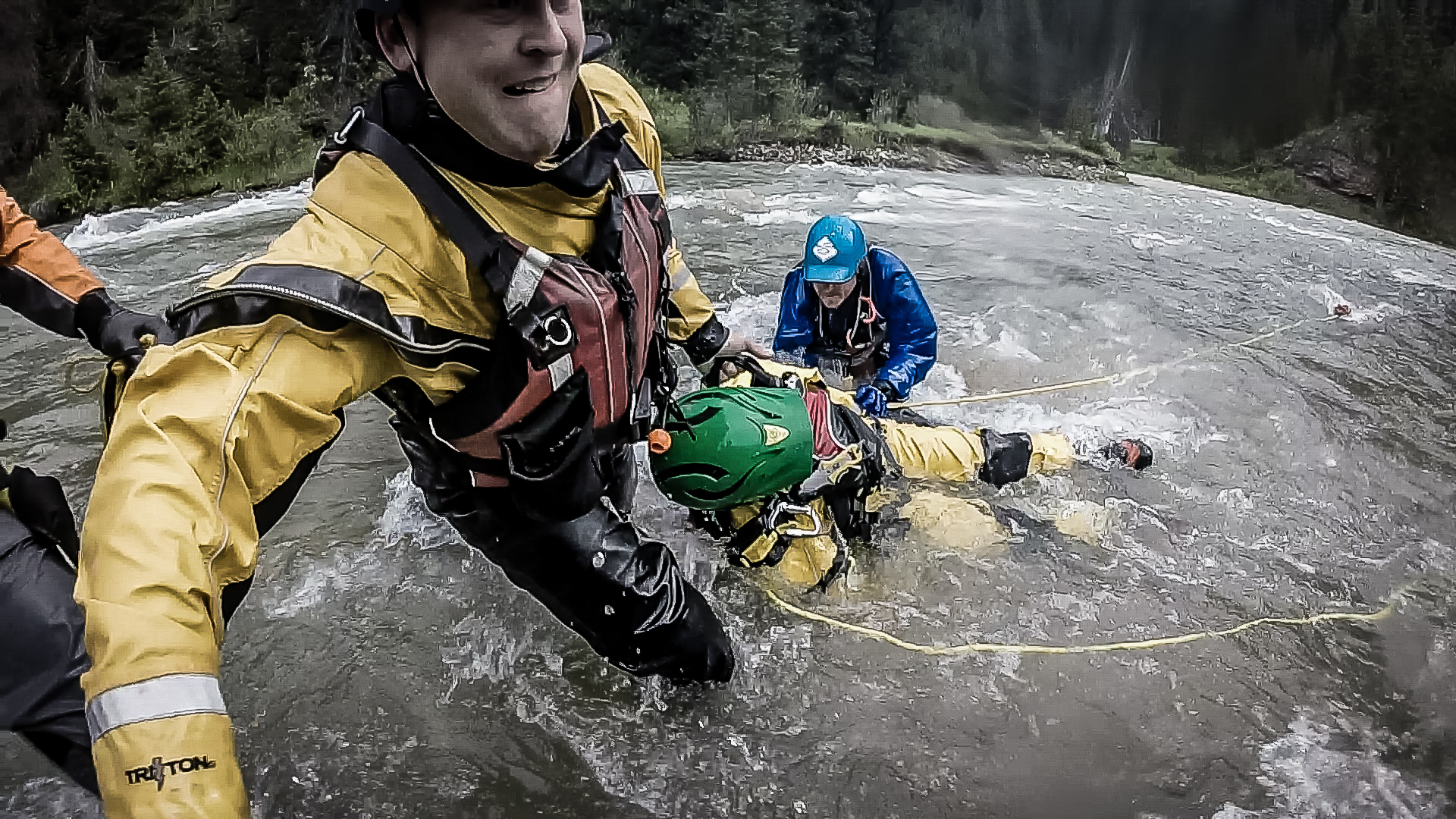 The barrel roll
Recovery 
In a continuous motion, the swimmer continues the role until there is one full rotation. 
The swimmer is on his back in the defensive swimming mode.
The barrel roll
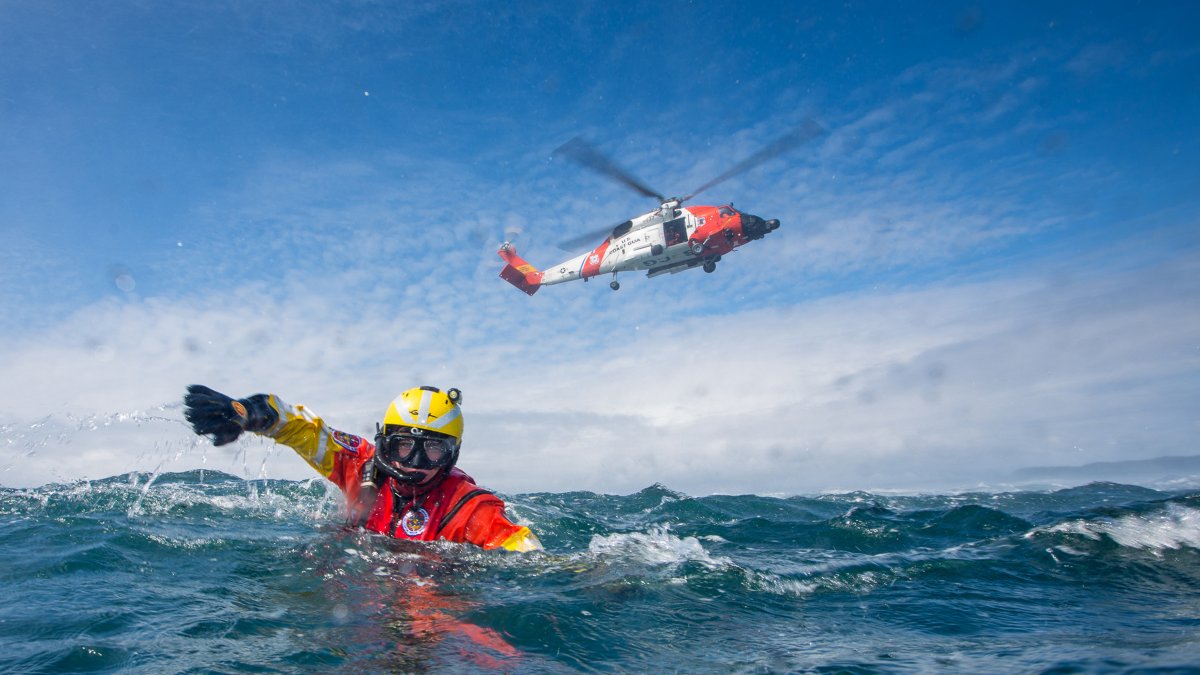 The barrel roll
Recovery 
The barrel roll can end in either the defensive swimming mode (shown) or the aggressive swimming
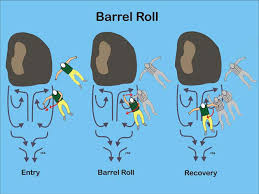 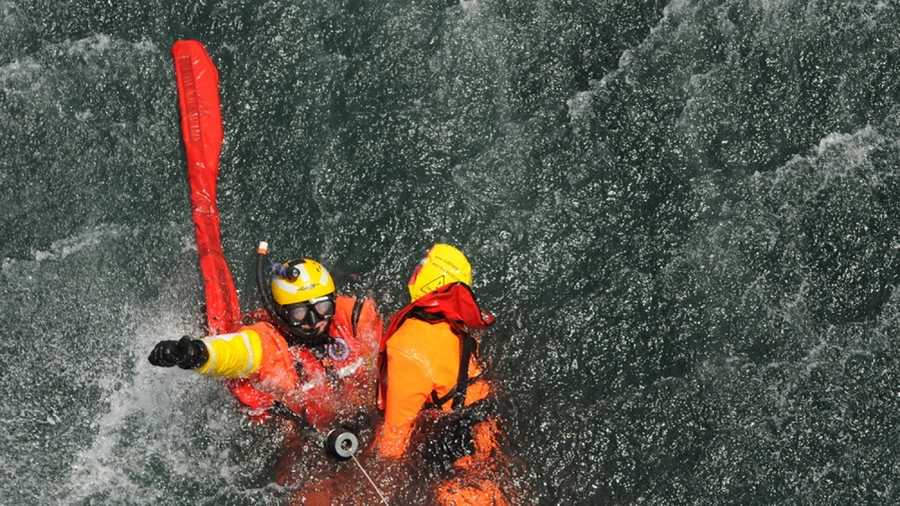 The back ferry
is a fundamental technique used to maneuver a swimmer or boat in moving water.
The back ferry
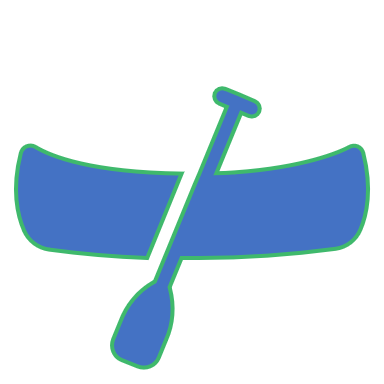 most swimmers in the defensive swimming mode intuitively preform the back ferry. 
In a canoe, kayak or raft, the back ferry occurs with the bow of the boat pointing downstream and with the boater facing downstream.
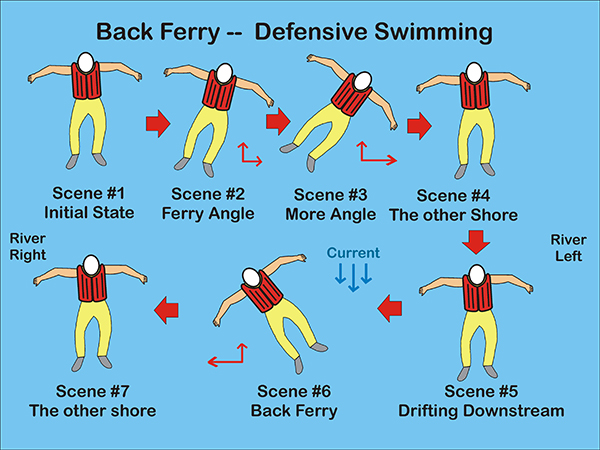 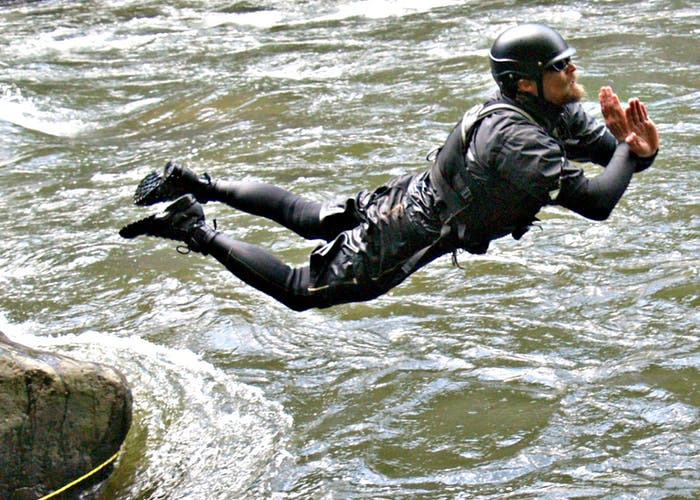 Using Defensive and Aggressive Swimming to Swim a Rapids
Scene #1: Defensive Swimming Position
Scene #2: Back Ferry to Eddy
Scene #2: Back Ferry to Eddy
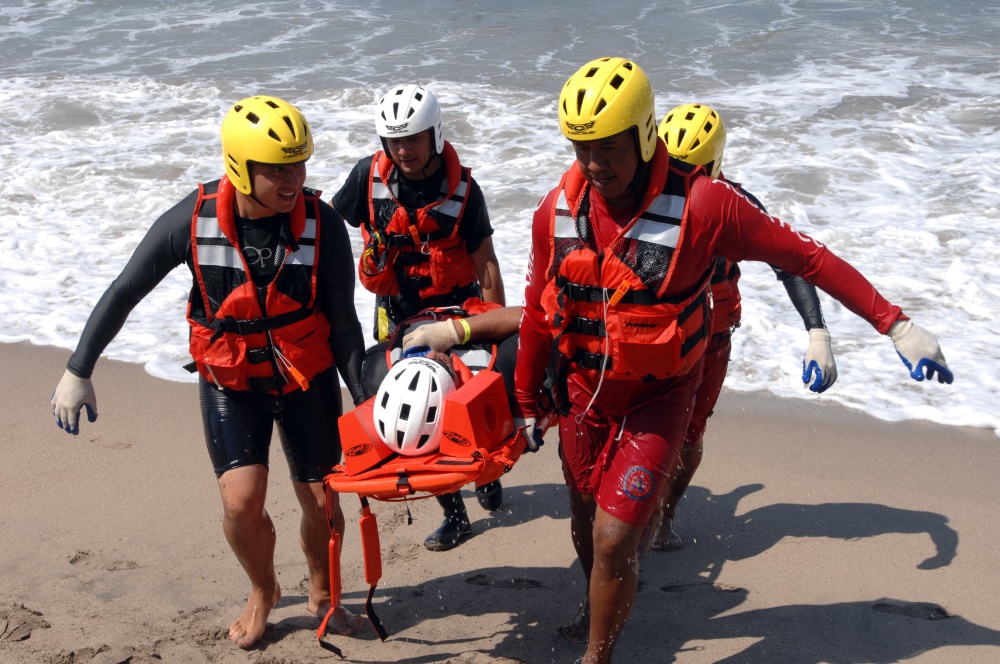 Scene #3: Barrel Roll into the Eddy
The barrel roll helps the swimmer break the eddy line and move laterally into the eddy. 
The swimmer reaches the eddy line.
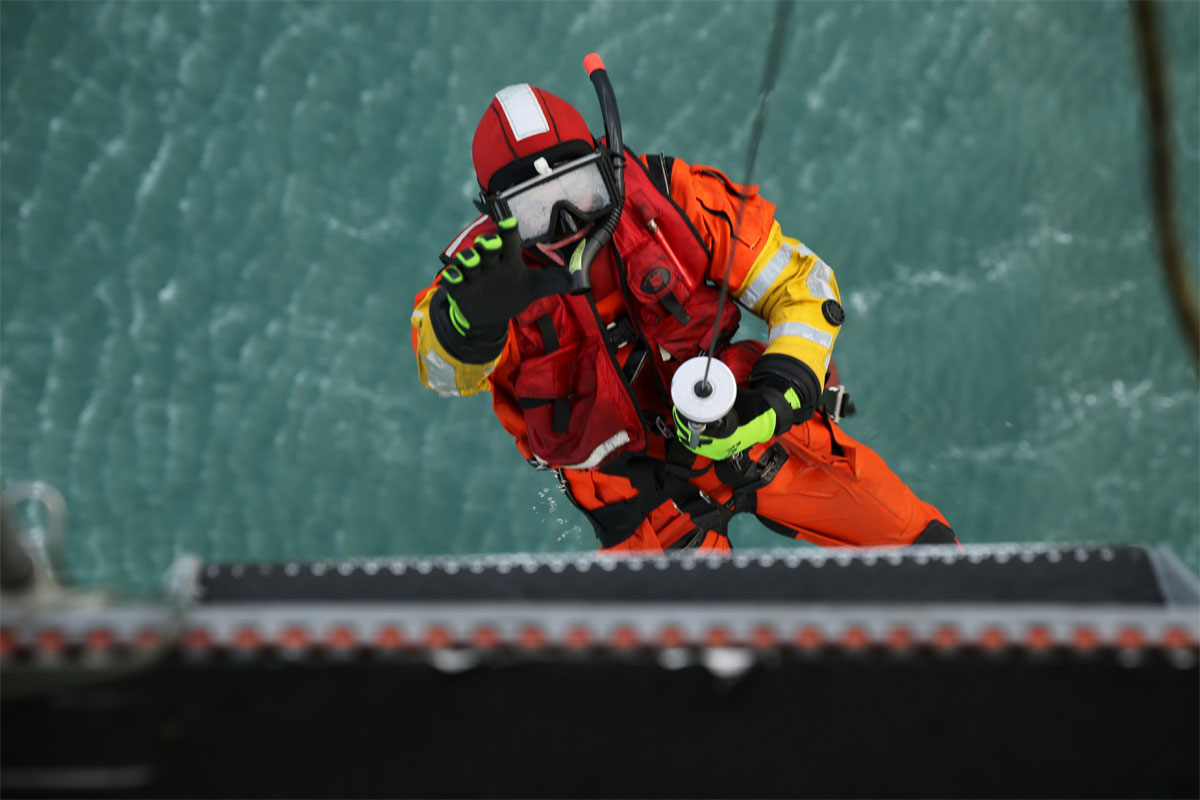 Scene #3: Barrel Roll into the Eddy
He barrel rolls into the eddy by reaching into the eddy with his right arm and rolling over the eddy line into the eddy.
More than one roll may be needed.
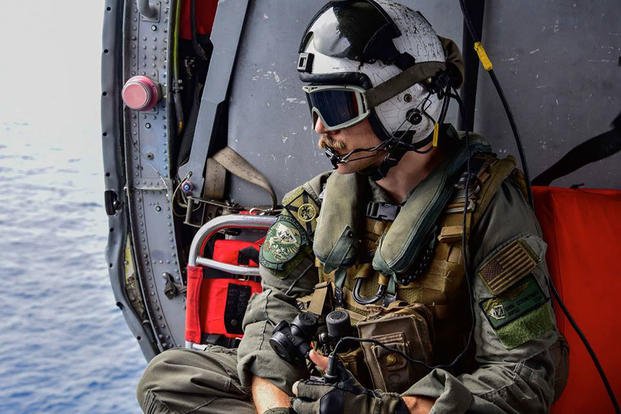 Scene #4: Swimmer Drops Out Bottom of Eddy
Depending on what the swimmer wants to do
he can swim back upstream to the rock
hang-out in the neutral portion of the eddy or drop out the bottom of the eddy in the slower moving downstream current.
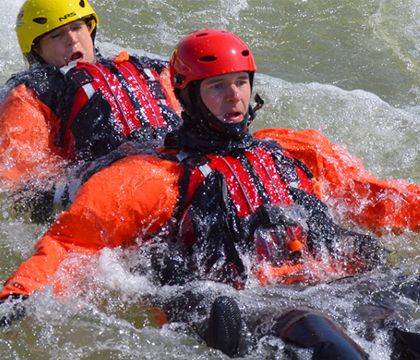 Scene #4: Swimmer Drops Out Bottom of Eddy
The swimmer decides to drop out the bottom of the eddy and back ferry to the eddy on the river left shore.
Scene #5: Back Ferry to the other Shore
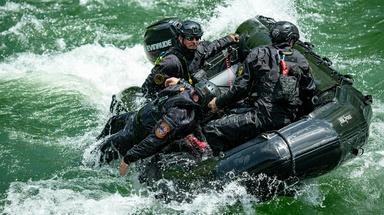 Scene #5: Back Ferry to the other Shore
The swimmer may even need to switch over to aggressive swimming to maintain sufficient force to maintain the ferry angle.
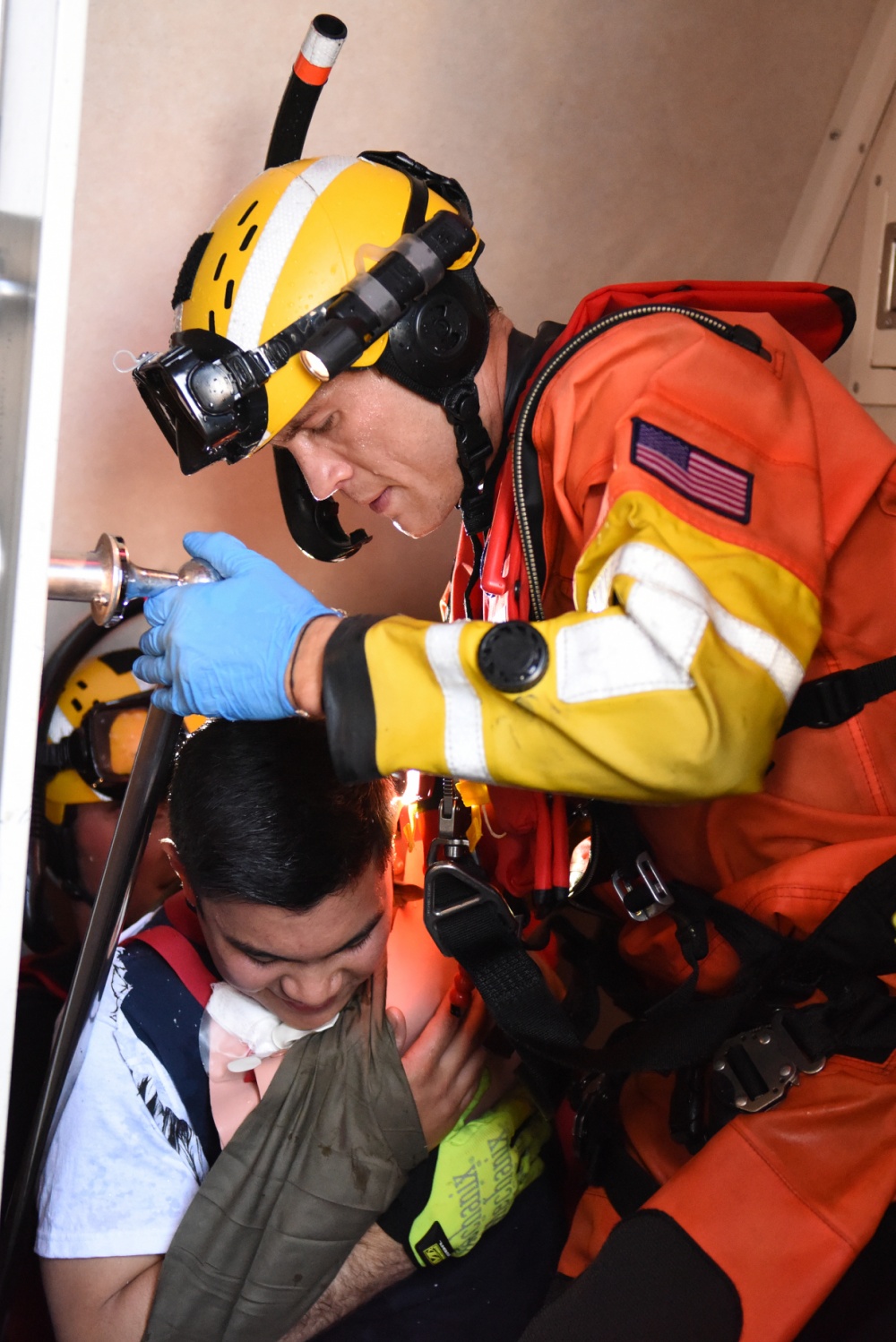 Scene #6: Switches to Aggressive Swimming
The swimmer decides that he needs to flip over and aggressively swim (i.e. crawl stroke) to reach the eddy on river left. 
He maintains his ferry angle.
Scene #7: Barrel Roll into Eddy
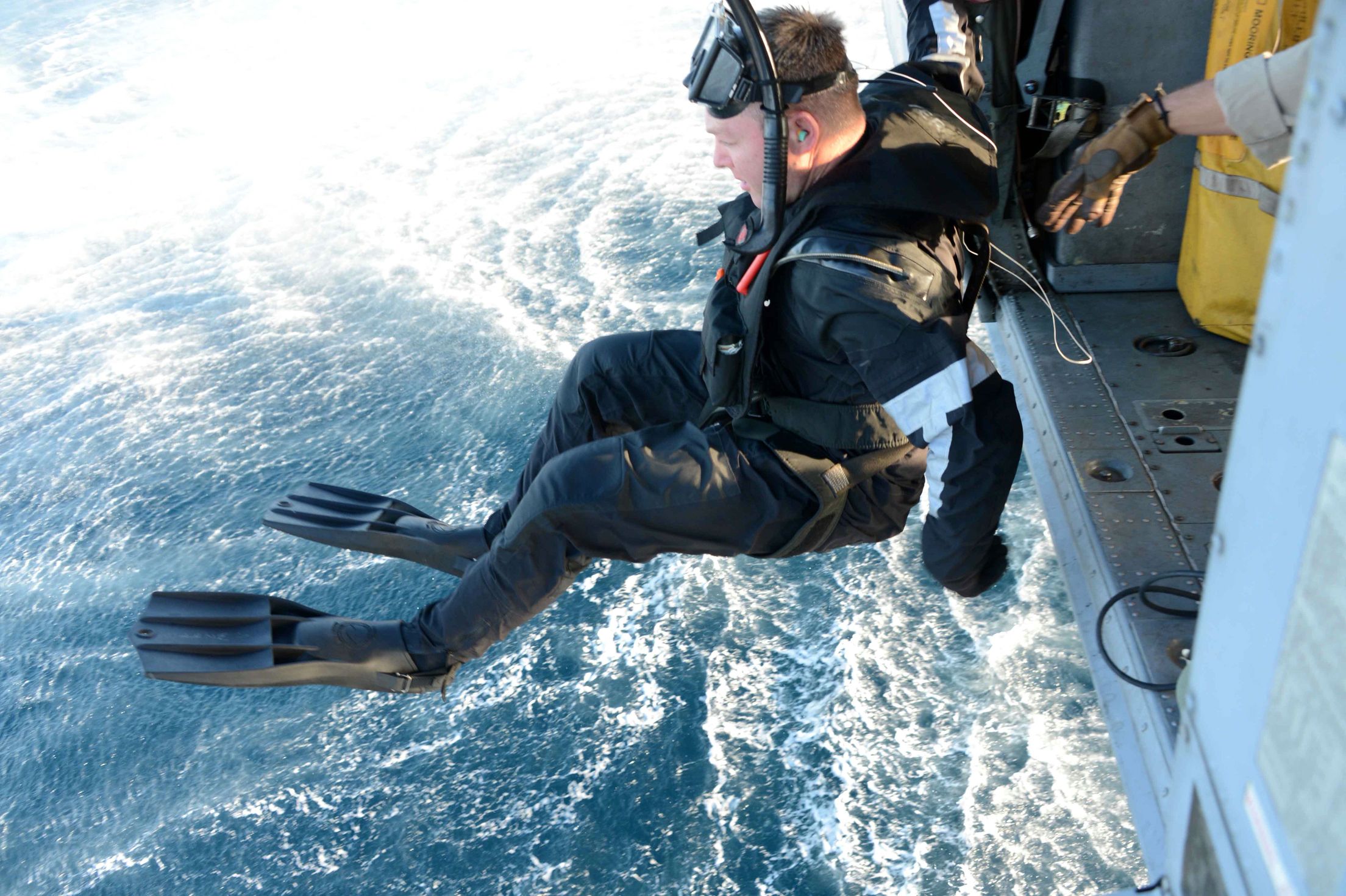 Scene #8: Swims to Shore
Using the eddy current, the swimmer decides to swim to shore in the aggressive swimming mode.
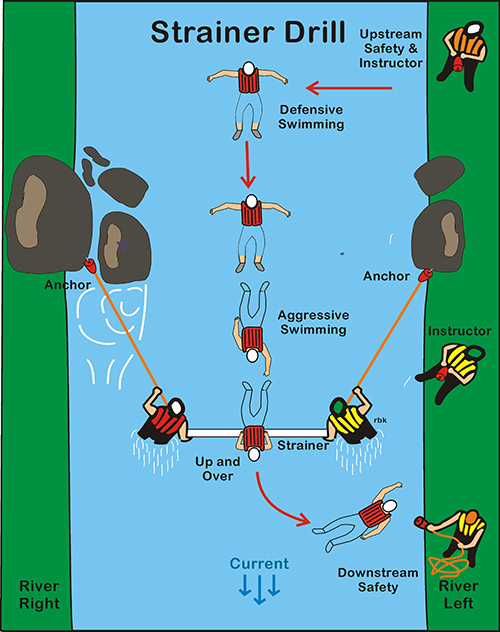